Pojízdná prodejna DSO Horažďovicko
Příklad dobré praxe
Původní stav – pojízdná prodejna v přestavbě autobusuProdejna poskytovala služby 20 letNeudržitelná forma prodeje – nákladný provoz
2 roky řešení projektu DSO
-ukončení činnosti původního provozovatele 1/2017
- náhrada původního provozovatele 2/2017 s vlastní dodávkou
Omezení služeb
Snížení počtu obsluhovaných obcí
Pokles zájmu o poskytovanou službu ze strany občanů
Snížení nákladů obcím – pokles výše spolufinancování provozu
- hledání řešení zlepšení služby a navázání na původní tradici
- minimální zájem ze strany potenciálních provozovatelů a to dokonce i místních
- rozhodnutí o pořízení vlastní pojízdné prodejny
- iniciace dotačního titulu v rámci integrovaných projektů POSV PK 2017
- vypsání dotačního titulu + podání žádosti 2/2018
- VŘ na dodavatele pojízdné prodejny
- předání pojízdné prodejny 10/2018
Poděkování Plzeňskému kraji

- původní provozovatel, pojízdnou prodejnu má v pronájmu
- pořizovací cena s vybavením 1,25 mil. Kč vč. DPH
- v současné době obsluhujeme 23 obcí – 27 zastávek
- máme volnou kapacitu
- v jednom dni je trasa 100 km, ve druhém 200 km
- menší fluktuace zájemců o služby
- obce se podílí paušální částkou na existenci služby a čtvrtletním paušálem na jejím provozování (cca 2000,- Kč + DPH)
- vlastní objednávkový internetový systém: www.kupujunas.cz
- hledáme doplňkové služby pro udržitelnost projektu
Současný stav
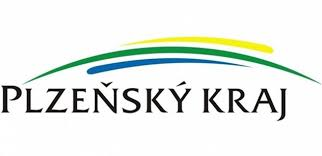 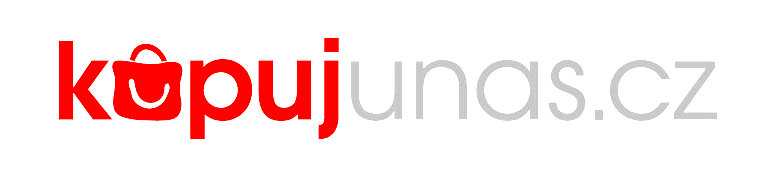 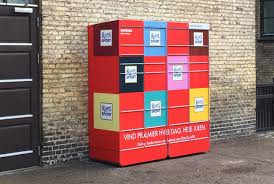 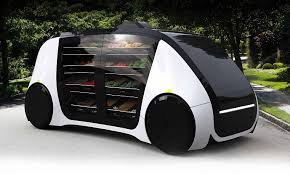 Budoucnost- vlastní distribuční boxy v malých obcích pro operativní zásobování nejenom vlastí pojízdnou prodejnou, ale i dalšími dodavateli, zejména regionálními- zavádění IOT  (internet věcí), …..
DOBROVOLNÝ SVAZEK OBCÍ HORAŽĎOVICKO
Třídím pro Horažďovicko
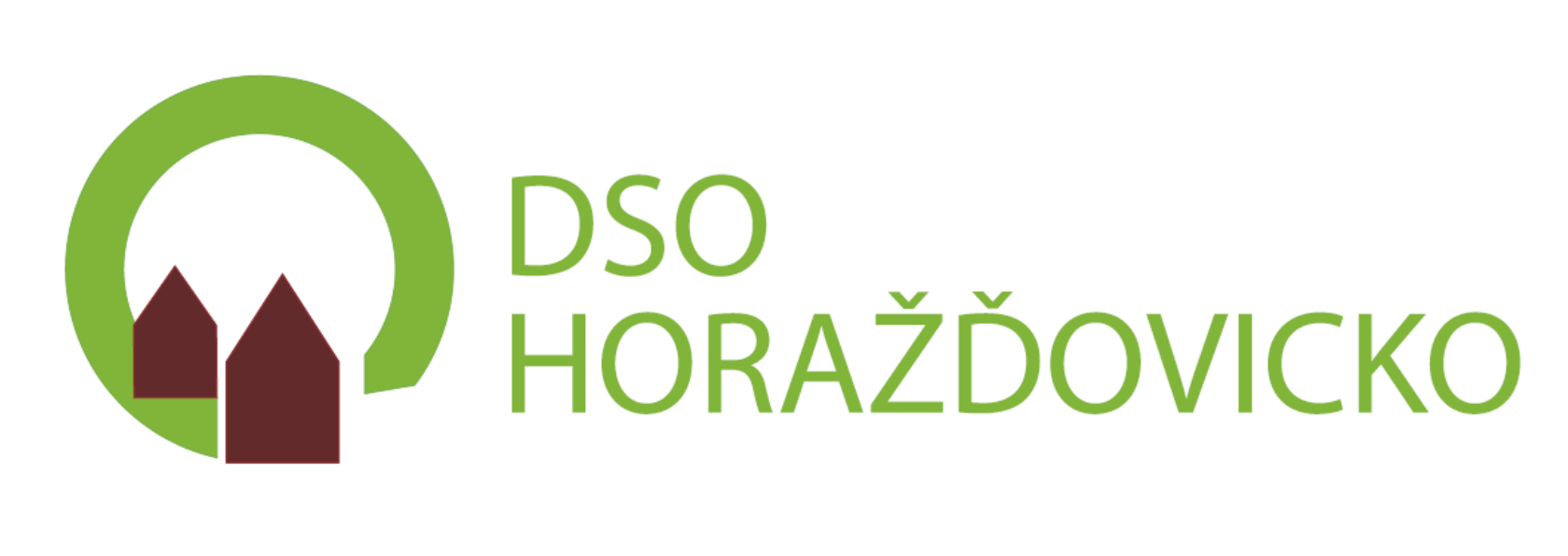 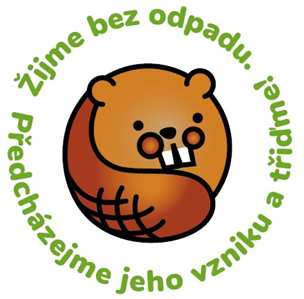 Anotace programu:

Výukový program vede žáky k poznání, že třídit odpad má smysl - nejen že tím šetříme za svoz komunálního odpadu, kterého je méně, ale také pomůžeme ke zlepšení životního prostředí v našem okolí.
V průběhu programu si žáci:
 uvědomí, jaký odpad produkují oni sami, v rodině a ve škole;
 zjistí, jak mohou sami snížit množství vytvořeného odpadu;
 aktivně zopakují třídění běžného  odpadu z domácnosti;
 ujasní, co se dál děje s odpadem po vytřídění;
 prohlédnou si na vlastní oči zpracované recykláty;
 a při výtvarné aktivitě použijí originální  způsob recyklace – z      materiálů, které by vyhodili, vytvoří nové zajímavé výrobky.
VÝUKOVÝ PROGRAM PRO ŽÁKY 3. - 5. ROČNÍKU ZŠdélka: 2 vyučovací hodiny (2 x 45 min s přestávkou)
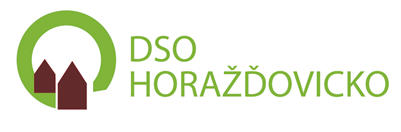 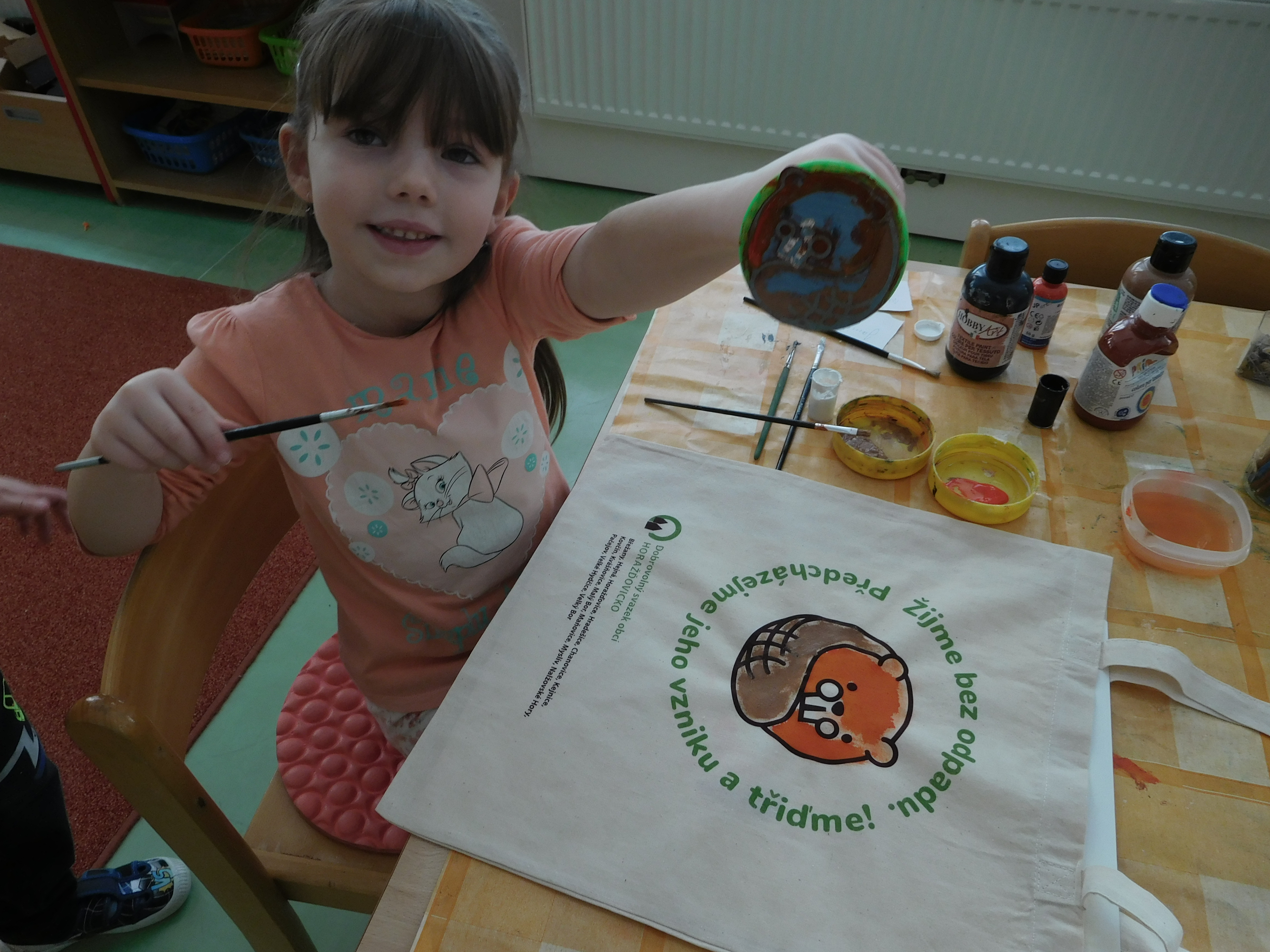 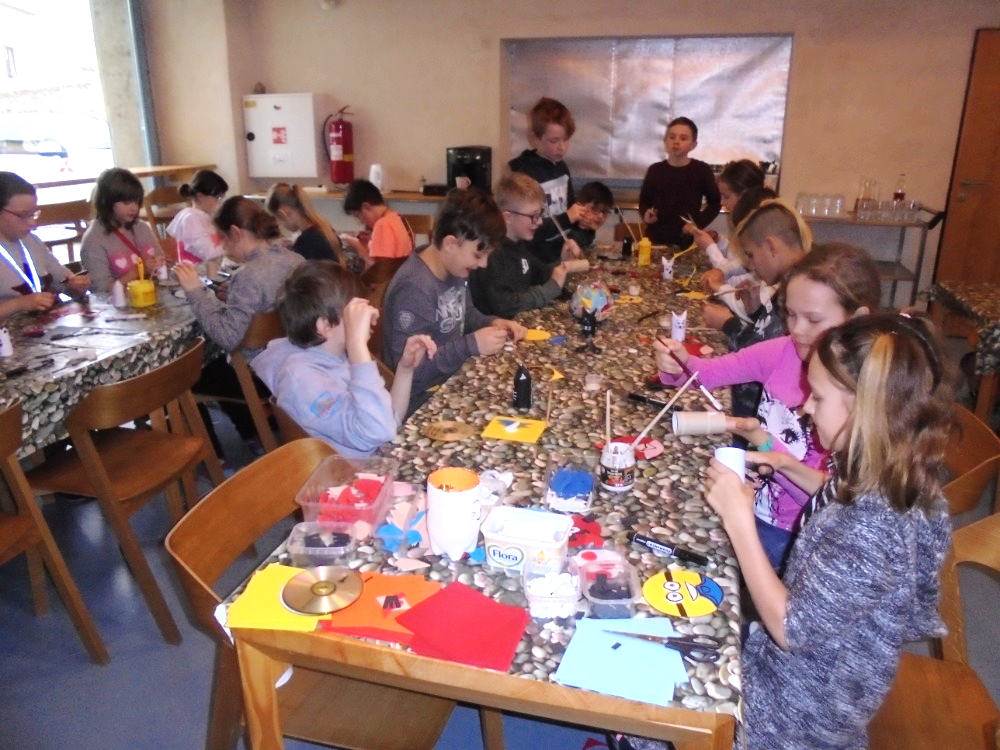 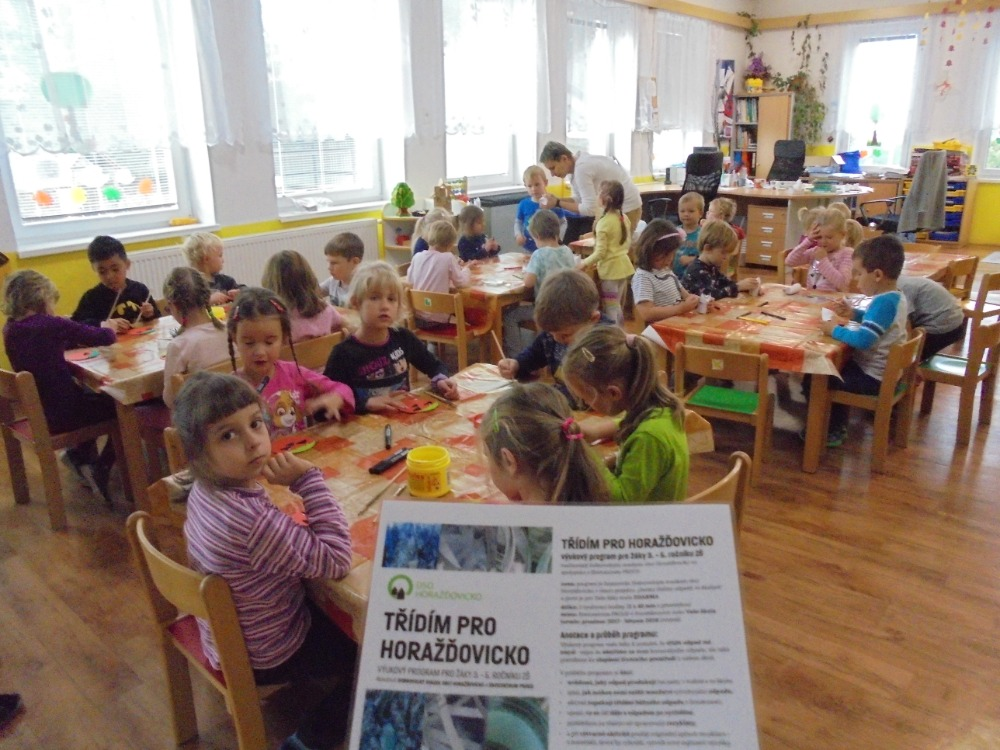 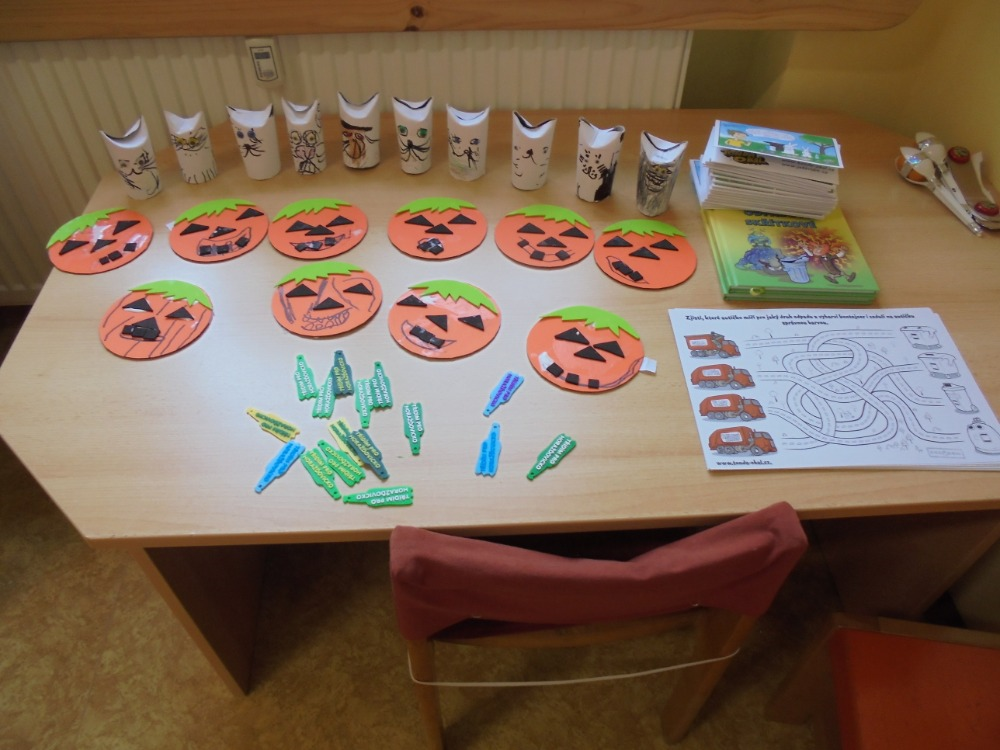 Děkujeme za pozornost
DSO Horažďovicko
Mírové náměstí 1
341 01 Horažďovice

Tel.: 606 910913
E-mail: horazdovicko@seznam.cz